Год космонавтики
2011- 1961
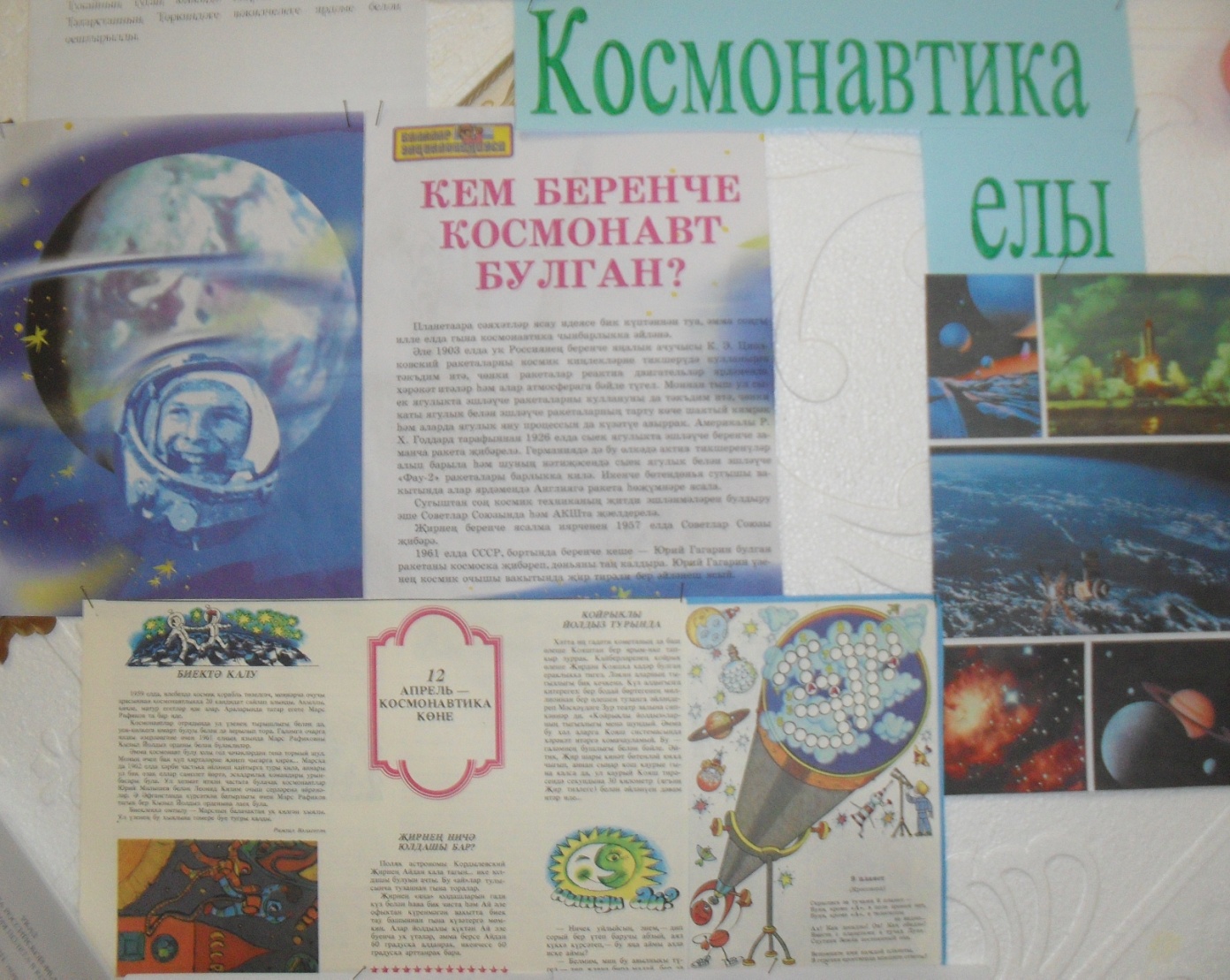 ГАГАРИН  - ПЕРВЫЙ ЧЕЛОВЕК В КОСМОСЕ
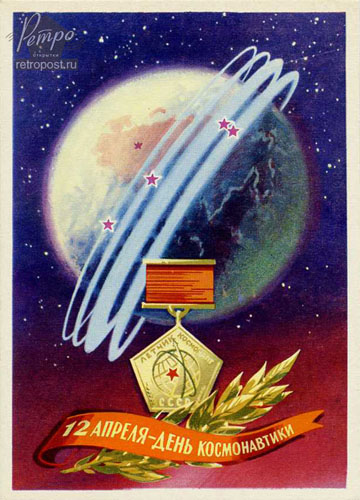 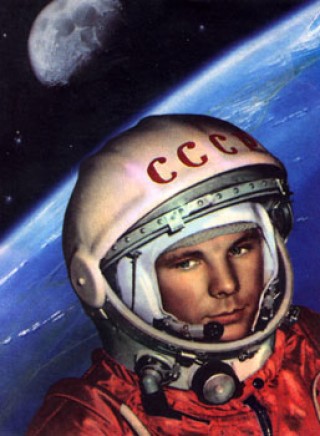 РИСУНКИ ДЕТЕЙ
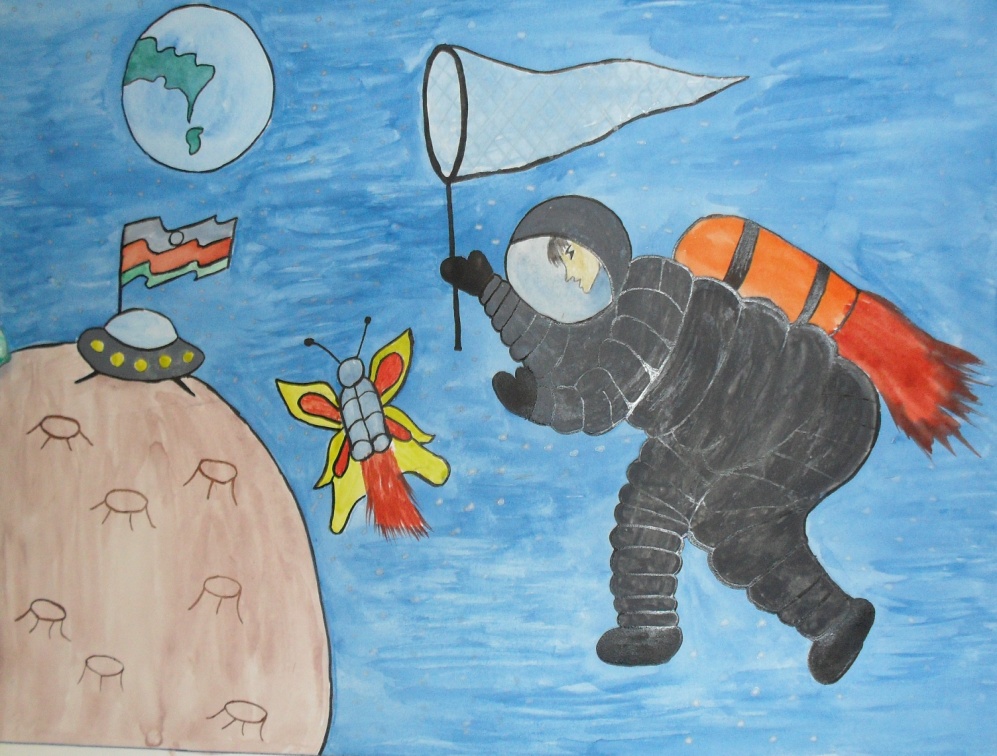 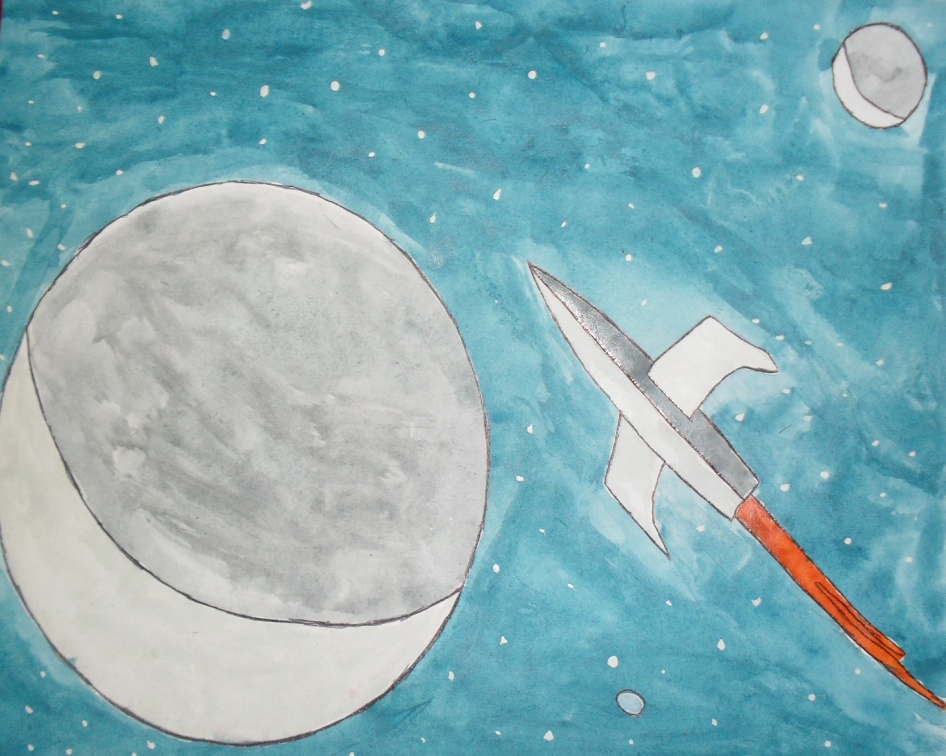 Ахметшин Инсаф
Замалиев Рузаль
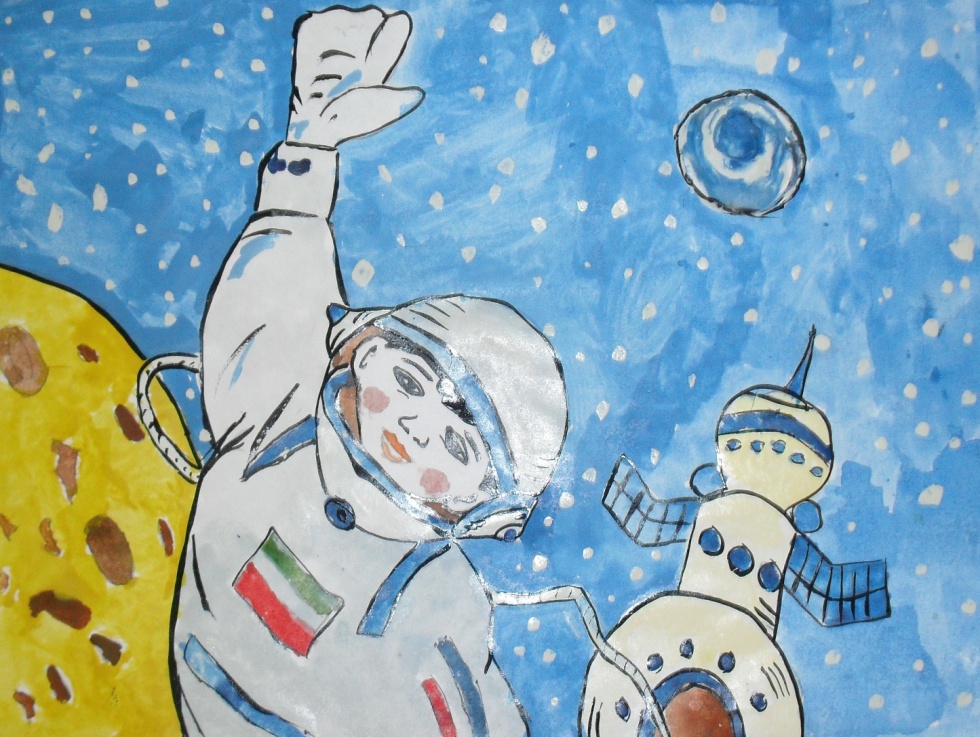 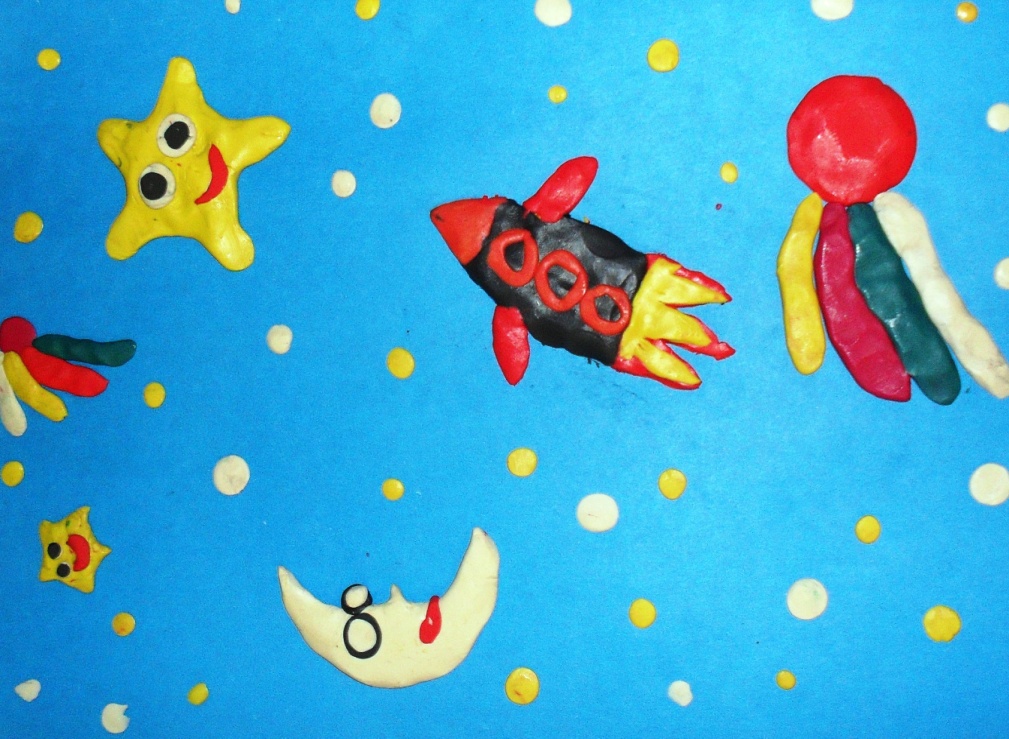 Сайфутдинова Разина
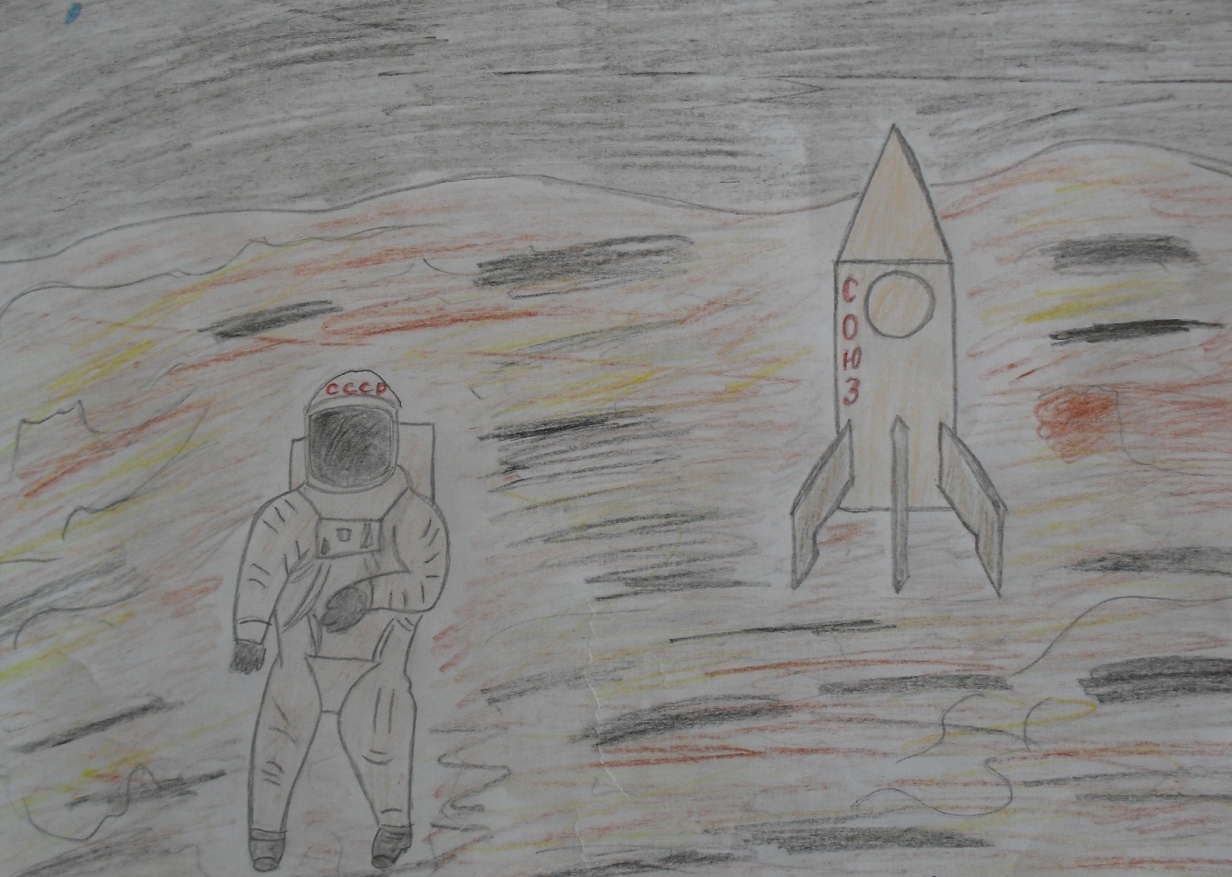 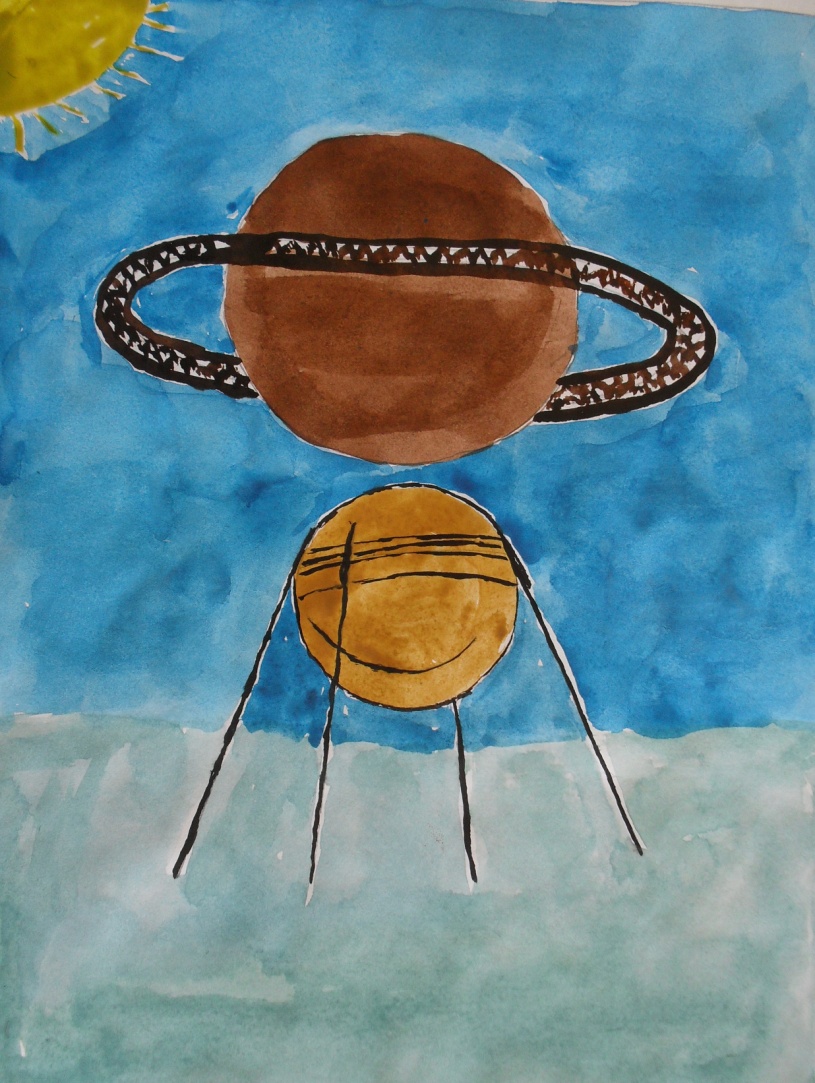 Яруллина  Ильзия
Халикова Гульгена